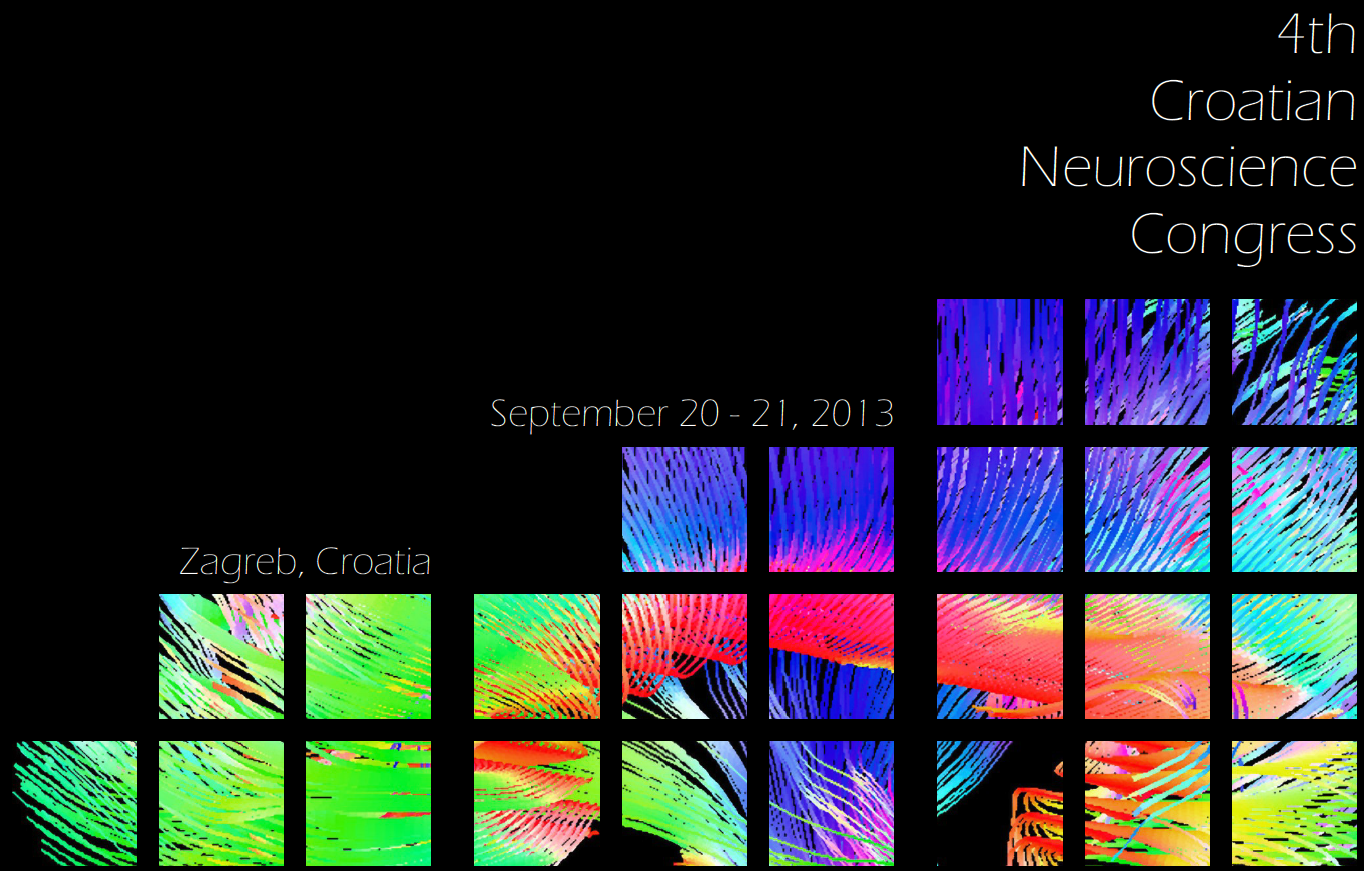 Functional neuroanatomy of the dementia syndrome
Goran Šimić
Department of Neuroscience
Croatian Institute for Brain Research
University of Zagreb Medical School
Croatian Science Foundation
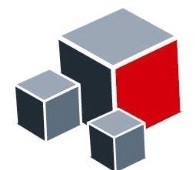 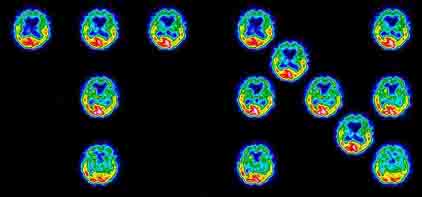 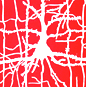 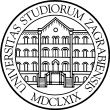 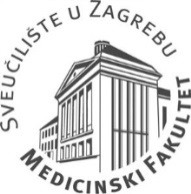 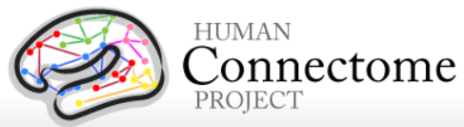 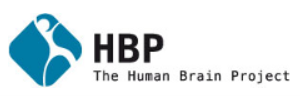 EU FP7
2013 - 2023

86 institutions:
École polytechnique de Lausanne (Henry Markram)
Univ. Vaudois (Richard Frackowiak)
Institut Pasteur (Jean-Pierre Changeux)
Karolinska  Institutet (Sten Grillner)
Univ. Madrid (Javier DeFelipe)
Jülich Univ. (Katrin Amunts) etc. etc. 

1.19 billion € (555 million € to personnel)

„Gaining profound insight into what makes us human, developing new treatments for brain diseases and building revolutionary new computing technologies.”
NIH  (+ NIMH)

July 2009 – July 2014

1st Consortium (30 mil. US$) = WashU (David Van Essen) + U Minnesota
fMRI
(resting-state & task-based)

2nd Consortium (8.5 mil. US$) = UCLA (Arthur Toga, Jack Van Horn, Paul Thompson) + MGH
(Randy Buckner, Jean Augustinack)
structural imaging (DTI – tractography)
Functional MRI (fMRI)
Non-invasively measure brain activity
Most popular method observes neuron activity indirectly by measuring vascular and hemodynamic signals:
	- change in blod flow and oxygenation 
	(oxygenated vs. deoxygenated blood) in 
	active brain areas is measured using MRI
	- the primary form of fMRI uses the BOLD 
	(blood oxygenation level dependent) contrast 
	first used by Seiji Ogawa in 1990 at AT&T Bell labs,
	Murray Hill, NJ, USA
Ogawa S. et al., Brain magnetic resonance imaging with contrast dependent on blood oxygenation. PNAS, 1990, 87, 9868-9872
Task-related fMRI
An experimental task of interest is presented alternately with a control task and the BOLD signal during the experimental task is compared to the BOLD signal during the control task

The difference between baseline and task-related activation accounts for about 1–5% of the total BOLD signal

Thus, compared to ongoing ‘baseline’ brain activity, only a small percentage is needed to respond to an external stimulus

However, the functions of this vast amount of baseline activity remained unclear
Resting-state fMRI
Focuses on spontaneous, rather than task-induced, fluctuations in the blood oxygenation level-dependent (BOLD) signal

In the first resting-state fMRI study (Biswal, Magn. Reson. Med., 1995), the time course of a seed region-of-interest (ROI) in the left motor cortex was correlated with the time course of all other brain voxels

The resulting map demonstrated functional connectivity between the left and right motor cortex even in the absence of a task

fMRI has since been used to demonstrate that the brain is segregated into a wide array of 15 or more functional networks mediating a host of sensory, motor, cognitive, and affective functions (Smith et al., PNAS, 2009)
Resting-state fMRI (2)
Limitations: the seed ROI must be selected by the investigator; a preprocessing step of regressing the global signal can induce false negative correlations between brain regions (Murphy et al., NeuroImage, 2009)

To avoid these issues independent component analysis (ICA) decomposes (separates) the 4-dim. (brain volume over time) BOLD signal into a set of spatially distinct maps and their associated time courses (Beckmann et al., Philos. Trans. R Soc. Lond. B, 2005).

A general limitation to resting-state fMRI is that it is very difficult to separate physiological noise, induced by the cardiac pulse and respiration, from the BOLD signal (Birn et al., Hum. Brain Mapp., 2008)
ICA separates linearly mixed sources:
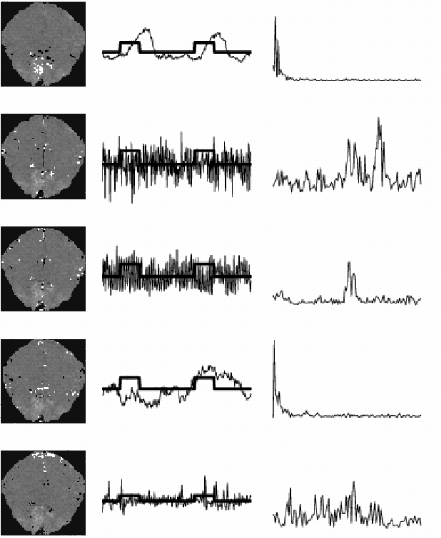 Task related
Heart-beat related
Breathing related
Vasomotor oscillation
Motion related
„white noise”
ICA principle
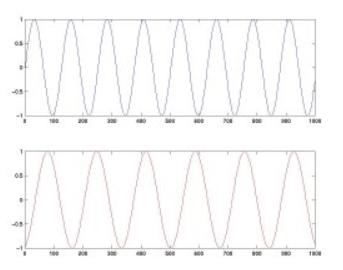 A
2 independent sources
B
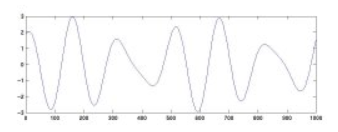 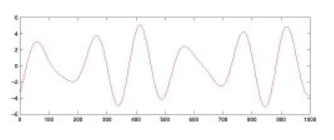 Linear mix: A-2B
Linear mix: 1.73*A+3.41*B
ICA algorithm
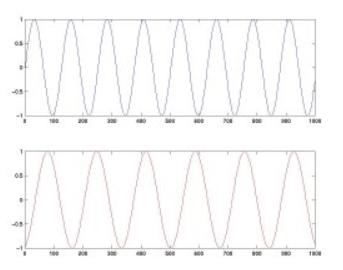 ICA applied to resting-state data identifies 8 main cortical networks
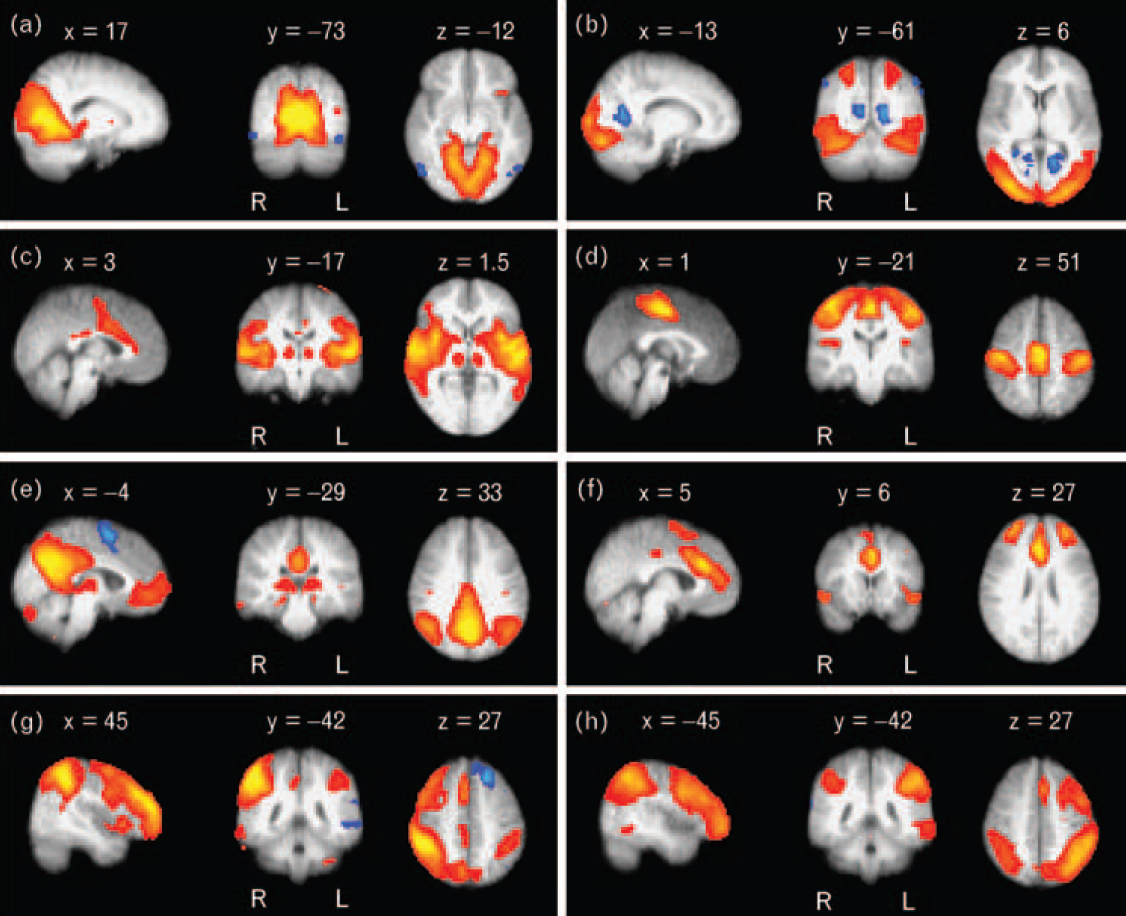 Higher order
visual
processing
Primary
vision
Hearing
Touch and
movement
Salience
processing
DMN
(memory)
Executive
control
Executive
control
Beckman et al., 2005, Philos. Trans. R Soc. Lond. B, 2005, 360, 1001–1013
Greicius M, Curr. Opin. Neurol., 2008, 21, 424-430
DMN activity at individual and group level
Individual best fit to standard DMN template among 26 components
Computed from 13 mean images
Greicius and Menon, J. Cogn. Neurosci., 2004, 16, 1484-1492
fMRI - default mode network (DMN)
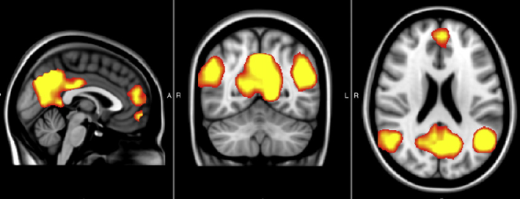 The DMN includes:
mPFC,
PCC,
precuneus,
ACC, 
parietal cortex and in a minority of studies also the hippocampus
Hafkemeijer et al.,  Biochim. Biophys. Acta, 2012, 1822, 431-441
It seems that DMN connectivity reflects the level of consciousness (Greicius et al., Hum. Brain Mapp., 2008; Vanhaudenhuyse et al., Brain, 2010), generates spontaneous thoughts, and preferentially activates when individuals engage in internal tasks such as daydreaming, envisioning the future, and retrieving memories, while it is negatively correlated with brain systems that focus on external visual signals
In a subject resting quietly for 8 min during an fMRI scan, BOLD signal will fluctuate up and down at a very low frequency (<0.1 Hz) - these low-frequency BOLD signal fluctuations are strongly correlated in time across regions that are known to be functionally connected
DMN undergoes developmental changes and coherent neuronal oscillations at a rate lower than 0.1 Hz become more consistent in children aged 9-12 years and in older subjects
DMN FC correlates with the level of consciousness
Vanhaudenhuyse et al., Brain, 2010, 133, 161-171
DMN activity is weaker in children (in mPFC)
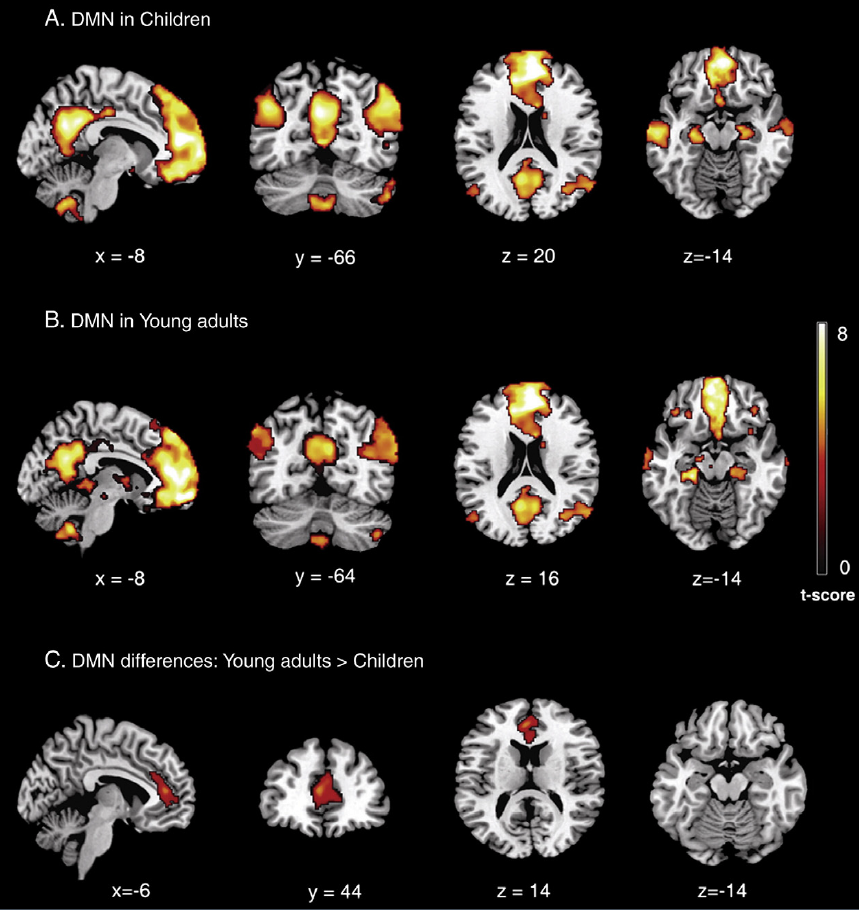 Supekar et al., NeuroImage, 2010, 52, 290-301
Diffusion tensor imaging (DTI)
DTI measures the diffusion of water molecules in the brain (Le Bihan 2003; Moseley et al., 1990)
In an unrestricted environment, water molecules diffuse freely in any direction. In the brain however, diffusivity is restricted by the brain’s architecture such that water diffuses more readily along axons rather than across them; measuring the direction of diffusivity can be used, therefore, to infer the orientation of white matter tracts in the brain
DTI (2)
Several measures are used to quantify WM integrity using DTI, the most common being fractional anisotropy (FA), mean diffusivity (MD), fiber count (FC) and probabilistic tractography (PT).
FA is a scalar measure of the degree of anisotropy (direction selectivity; higher FA values are also generally interpreted as reflecting healthier WM) and MD is a scalar measure of the total diffusivity (these two measures are calculated within a voxel)
FC and PT result from tracking the principle diffusion direction of every voxel between ROIs
FC results in a total number of fibers connecting a seed region with a target region and PT produces a measure of the likelihood that two regions are connected
Main limitations: signal loss and difficulty resolving small tracts as they cross large tracts (a given voxel can contain several small fiber tracts coursing in multiple directions: this can lead to an incorrect measure of the principal diffusion direction for a particular tract, resulting in both false positives and false negatives, making it difficult to discern crossing or ‘‘kissing’’ fibers)
Genetic influence on white matter integrity (FA)
23 pairs of MZ twins and 23 pairs of DZ twins were analyzed; if the correlation between the voxel value of FA in one twin and the level of IQ in the other twin (“cross-trait” and “cross-twin”) is greater in MZ pairs than in DZ pairs, the excess in the MZ correlation over the DZ correlation is then assumed to be attributable to common genetic factors that mediate both WM integrity and intelligence, which was confirmed for WM in both frontal and parietal lobes and left occipital lobe
Chiang et al., J. Neurosci., 2009, 29, 2212-2224
DTI: a whole brain connectivity map (998 ROIs)
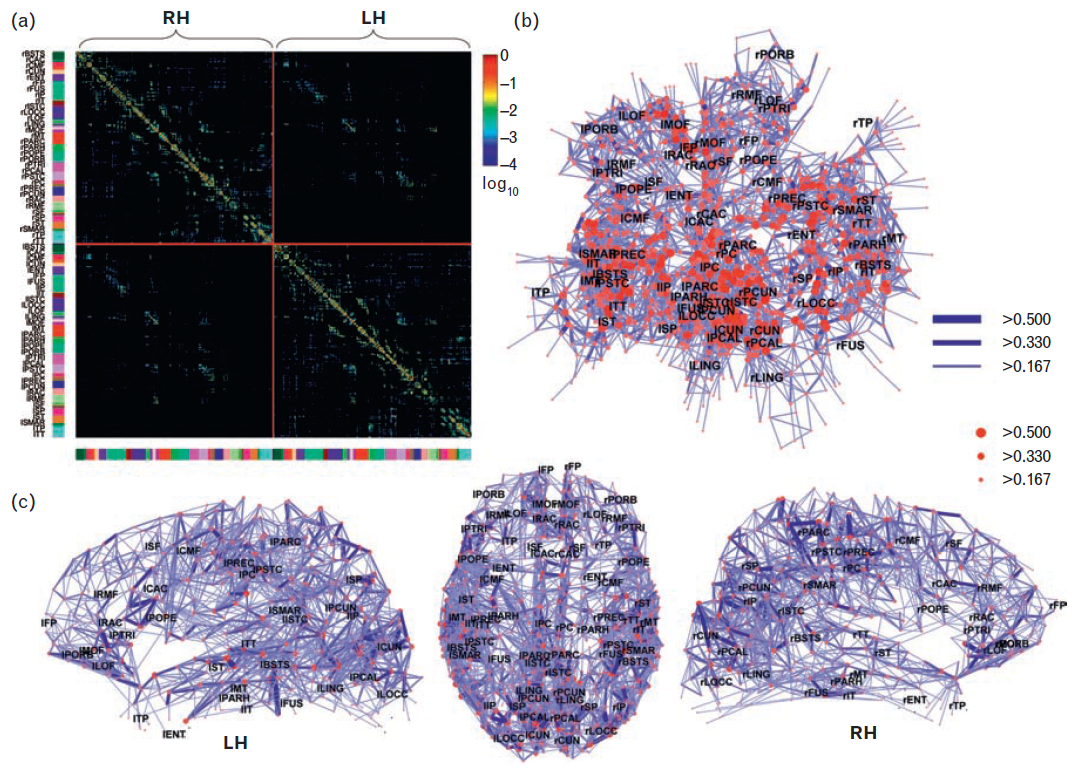 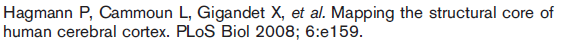 Connectomic mapping
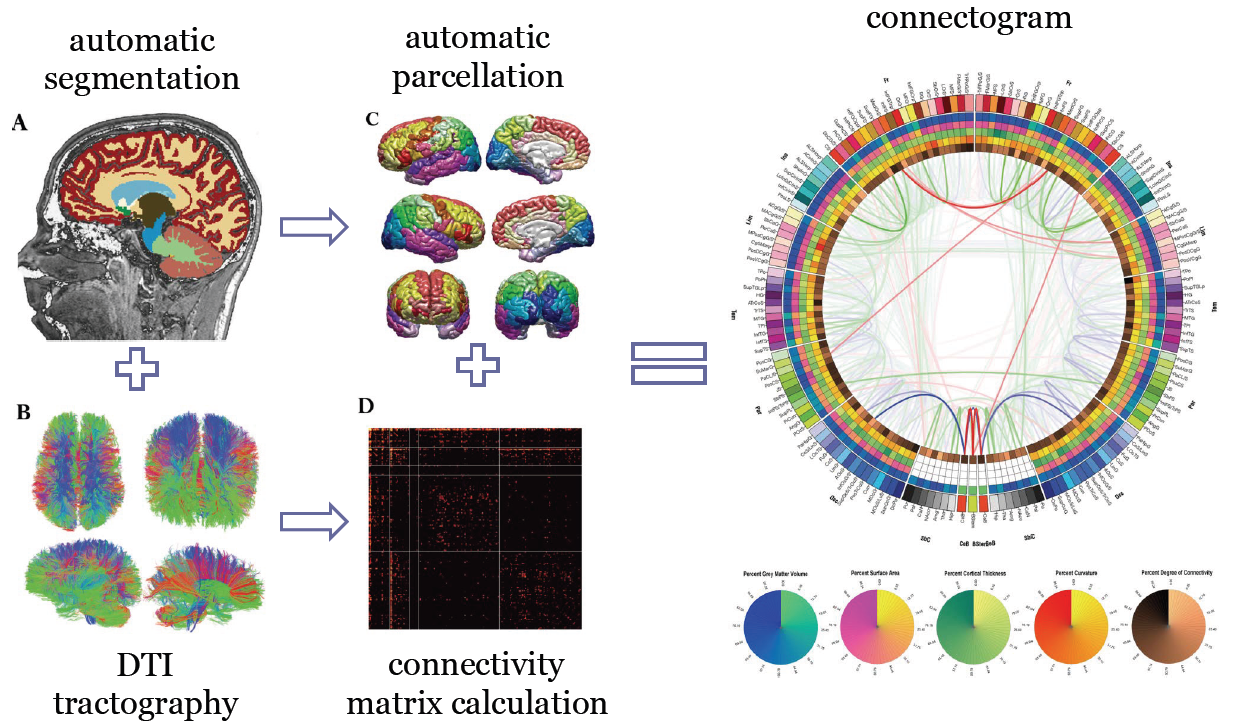 Connectomic mapping (2)
FRONTAL
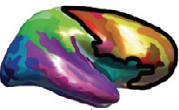 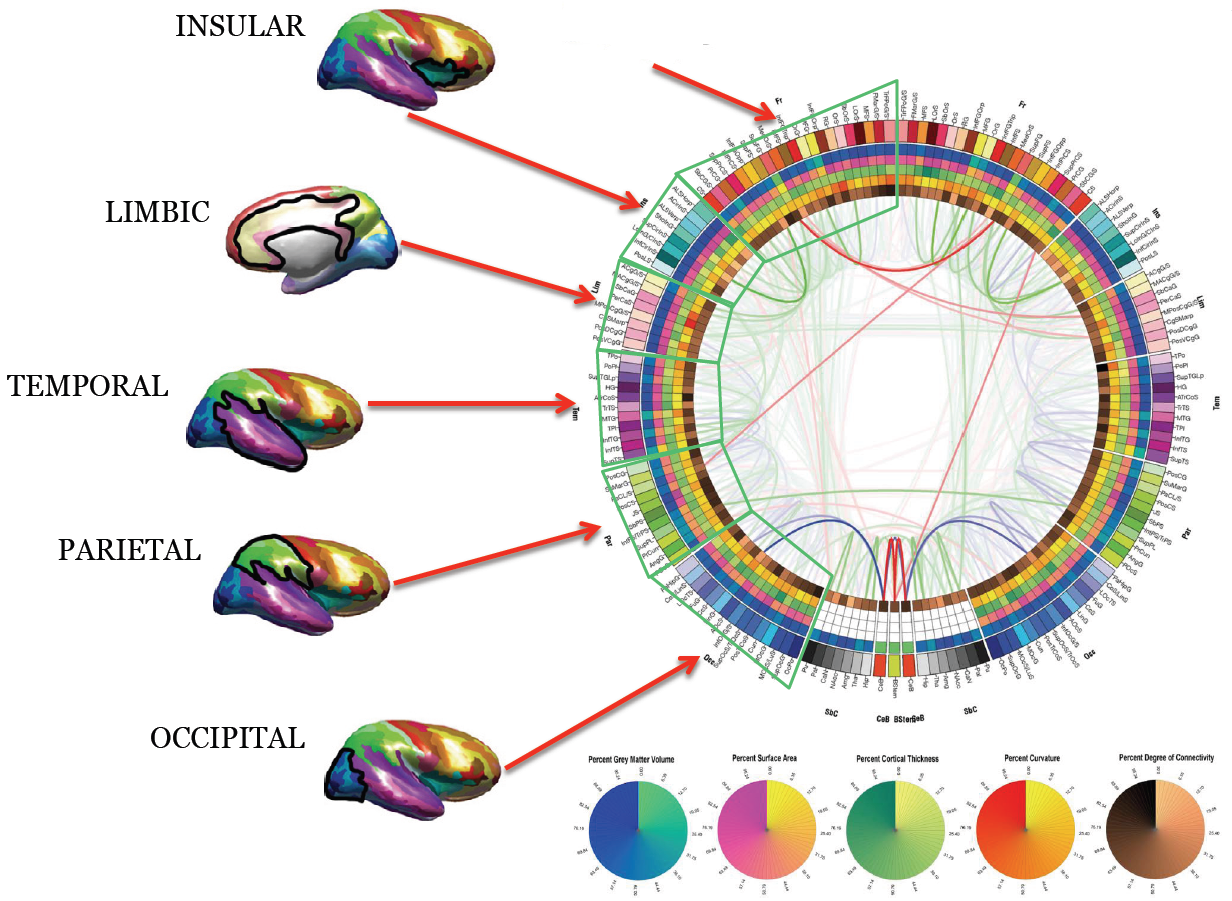 Connectogram interpretation
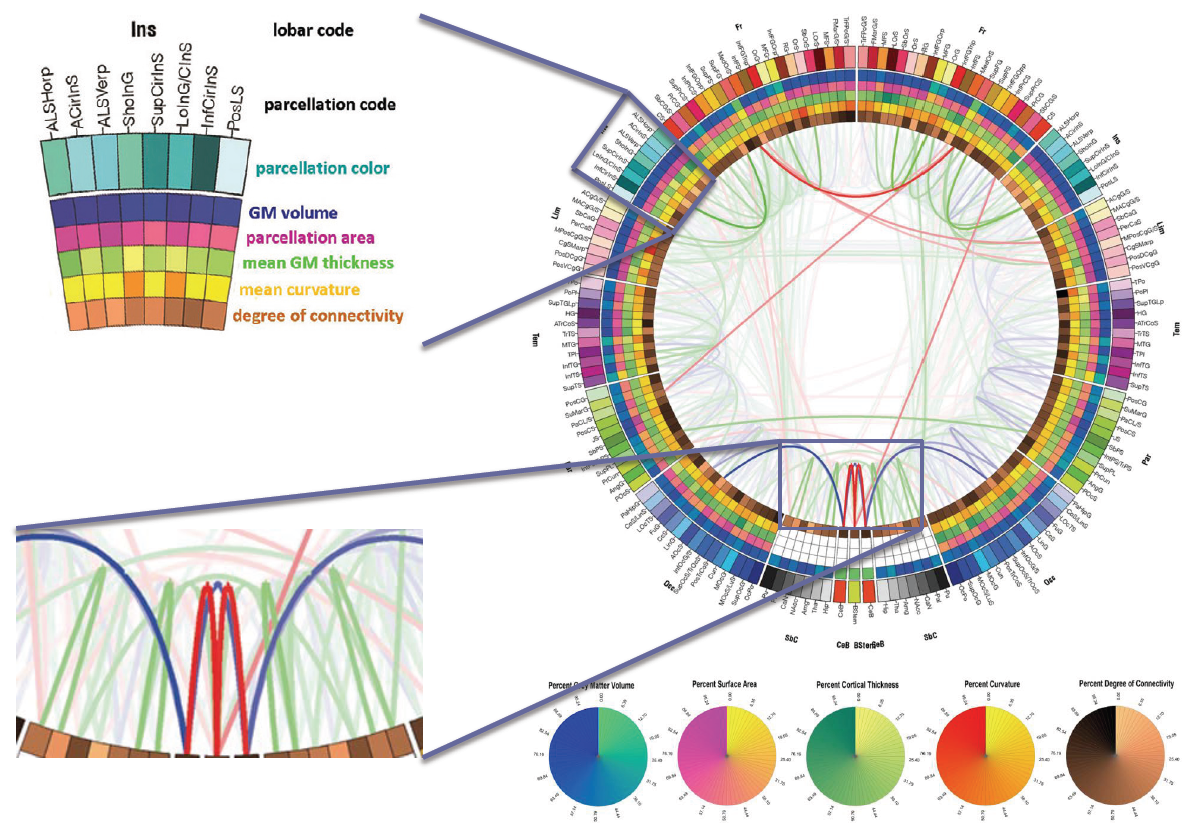 Population averaging
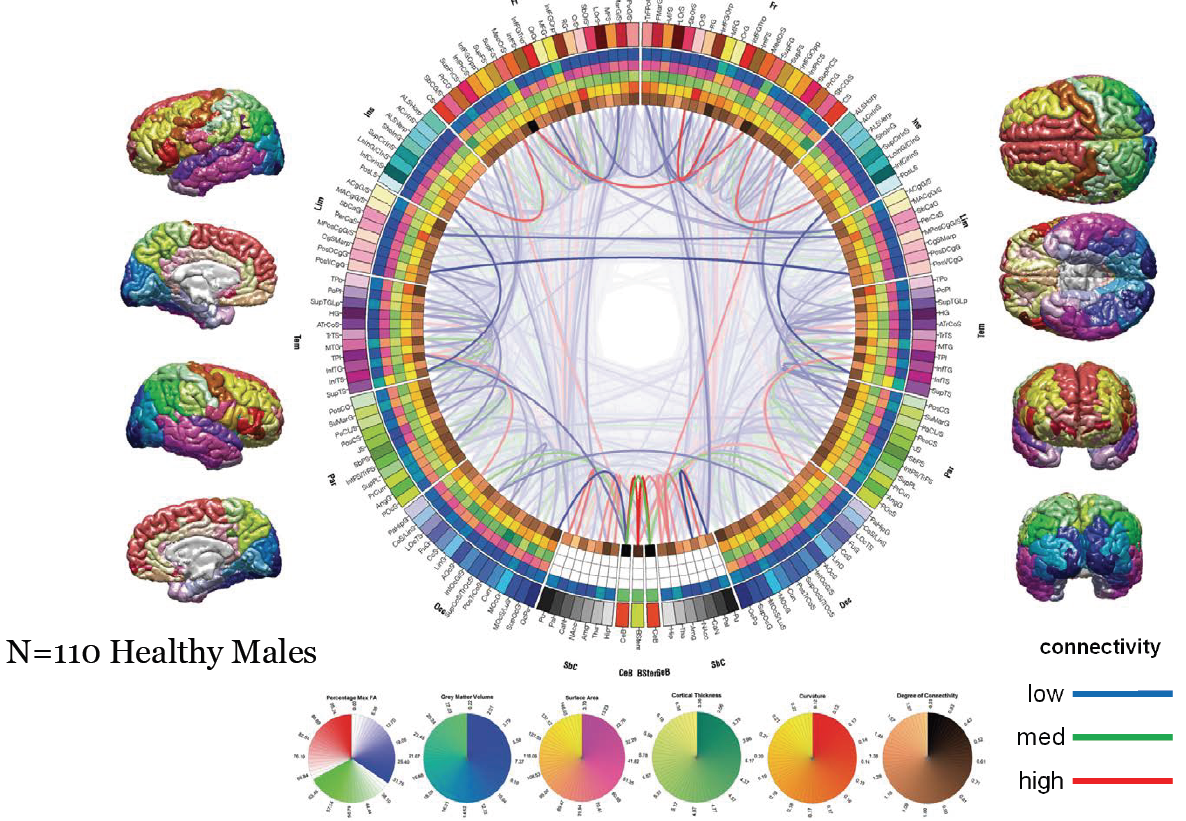 Connectomic profiling and modeling
„Finger-print”
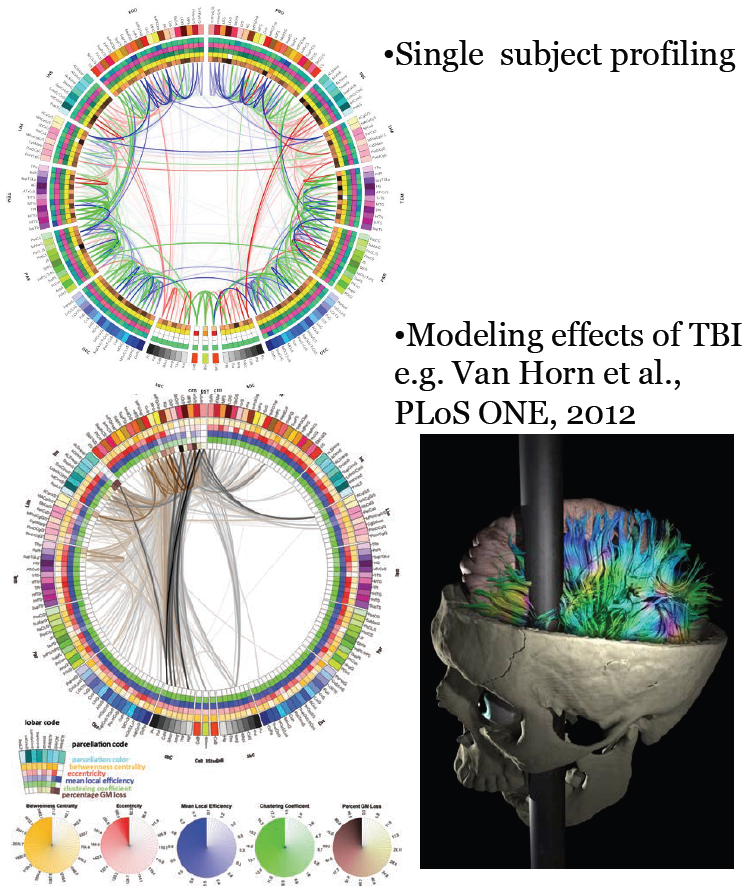 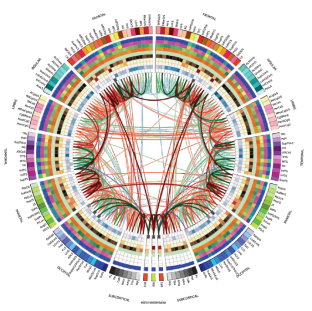 F-nal vs. structural connectivity
It is commonly assumed that functional brain connectivity reflects structural (anatomical) brain connectivity
The exact relationship between structure and function, however, might not be straightforward
If two regions were found to be functionally connected and it is impossible to detect any white matter tracts connecting these two regions structurally, this suggests either that:

(a) these two regions do not share a direct structural connection and so functional connectivity must be mediated through a third region (usually a ‘hub’ region) or

(b) the absent structural connectivity reflects a false negative result in the tractography analysis
Default mode network (DMN)
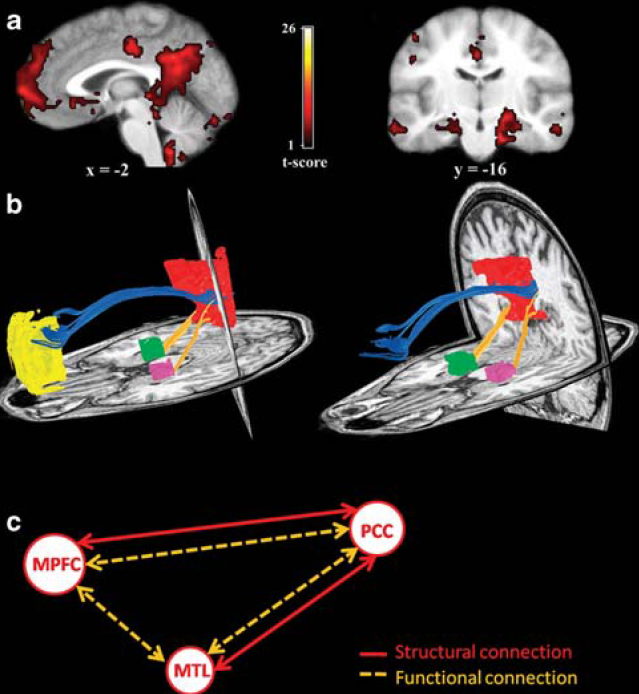 Most of baseline activity is mediated by neurons that are constantly active and participate in the default mode network (DMN, also known as „the resting state” or „task-negative” network) (Deco et al., TINS, 2013).
8 studies published so far that used both resting-state fMRI and DTI to study DMN
fMRI
DTI
Damoiseaux et al., Brain Struct. Funct. 2009, 213, 525-533
Why is DMN particularly relevant for studying aging and dementia?
DMN structures are vulnerable to atrophy (Good et al., NeuroImage, 2001)

DMN structures are vulnerable to deposition of β–amyloid (Buckner et al., J. Neurosci., 2009)

DMN structures show a reduced glucose metabolism (Minoshima et al., Ann. Neurol. 1997)

Abnormalities in resting-state BOLD fMRI of DMN may represent early functional impairment associated with risk for AD, so it is a candidate for a biomarker of preclinical dementia, and potentially a valuable tool in dementia prediction, prognosis, and preventive treatment development
Diminished DMN activity in normal aging
needs to be reliably differentiated from that observed in neurodegenerative dementia
Koch et al., NeuroImage, 2010, 51, 280-287
DMN in normal aging
Resting-state fMRI
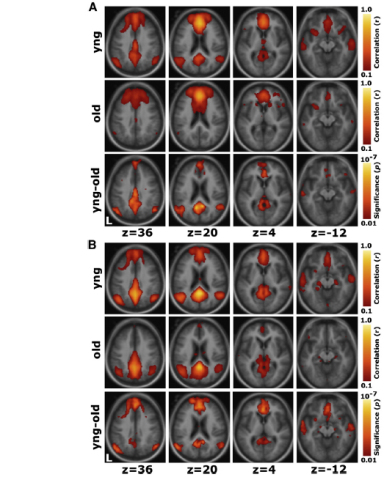 Decreased f-nal conn. was demonstrated in PCC, sup. & mid. frontal gyrus and sup. parietal region (4 studies done so far: PNAS, 2007; Cereb. Cortex, 2008; NeuroImage, 2010; Neuron, 2010)

In none of these studies increased DMN conn. with advancing age was observed (although increases in conn. were noticed in regions outside the DMN) (Biswal et al., PNAS, 2010)

One study (Damoiseaux et al., Cereb. Cortex, 2008) corrected signal for grey-matter atrophy, and observed decreases in f-nal conn. remained significant, indicating that aging-related changes in connectivity are not solely associated with reductions in grey matter volume
Seed in PFC
Seed in PCC/
retrosplen. cx
Task-induced fMRI
Elderly subject showed a decreased task-induced deactivation in the DMN (part. in PCC and medial parietal regions) compared to younger adults, meaning that there is age-related reduction in the ability to suspend DMN activity when the experimental condition requires focused attention (Lustig et al., PNAS, 2003; Grady et al., J. Cogn. Neurosci., 2006)
Andrews-Hanna et al., Neuron 2007, 56, 924-935
DMN in healthy elderly and AD subjects
(Washington Univ. data)
Healthy elderly subjects
Alzheimer’s disease subjects
Greicius et al., PNAS, 2004, 101, 4637-4642
AD subjects showed highly significant decreased resting-state activity in PCC (blue arrow), hippocampus and entorhinal cortex (green arrow).
DMN in healthy elderly and AD subjects (2)
AD group
Age-matched normal controls
2 sample t-test
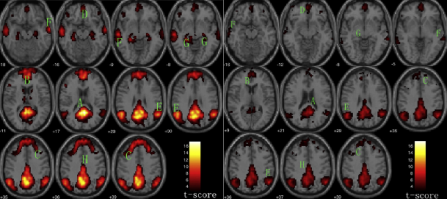 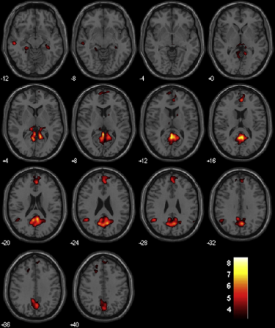 Wu et al., Hum. Brain Mapp., 2011
Decreased DMN connectivity even in patients with mild or preclinical AD (Zhou et al., Brain, 2010), particularly in PCC and precuneus (He et al., NeuroImage 2007; Liu et al., Neuropsychologia, 2008) even when correcting for grey matter atrophy

Decreased DMN connectivity was associated with AD progression and severity (Allen et al., Arch. Neurol., 2007; Zhang et al., Radiology, 2010; Wu et al., Hum. Brain Mapp., 2011)
Resting state DMN distinguish AD risk groups
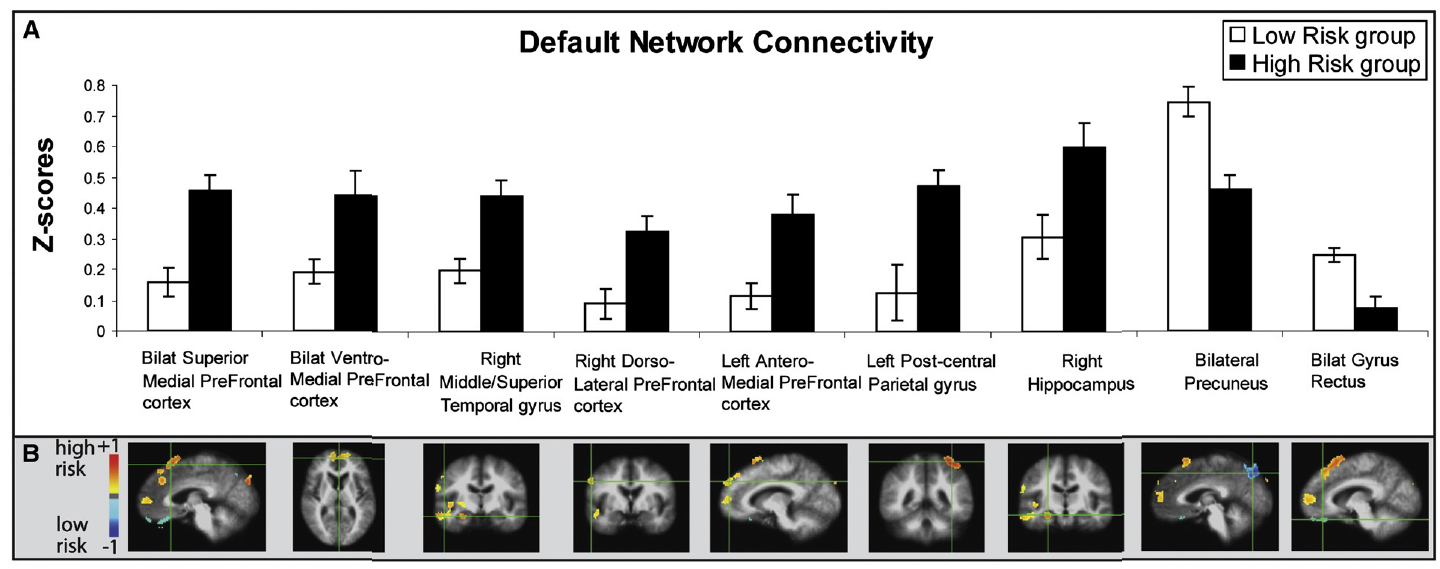 17 cognitively normal individuals with a family history of AD and at least one copy of the apolipoprotein ε4 allele were compared to 12 individuals who were not carriers of the APOE4 gene and did not have a family history of AD
Fleisher et al., NeuroImage, 2009, 47, 1678-1690
Cortical hubs and β-amyloid deposition
PIB PET
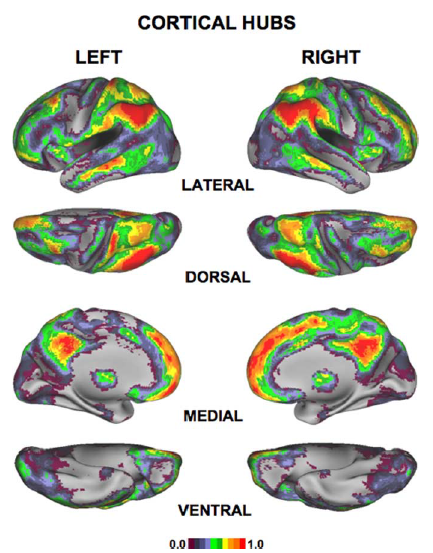 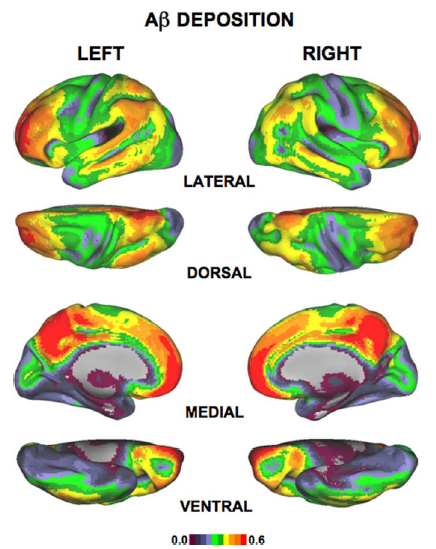 Buckner et al., J. Neurosci., 2009, 29, 1860-1873
Cortical hubs and β-amyloid deposition overlap (cont.)
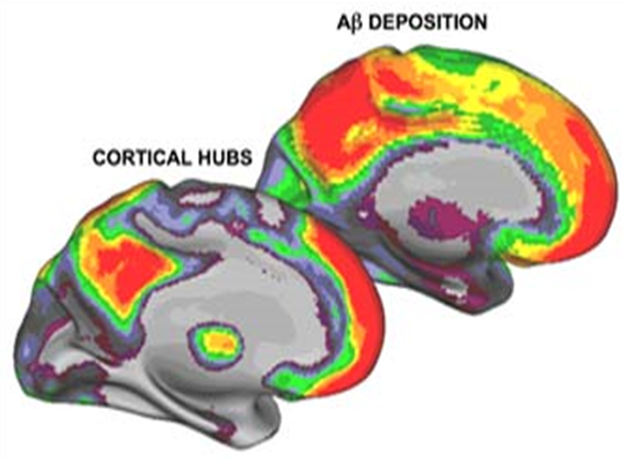 PCC
PCC
Buckner et al., J. Neurosci., 2009, 29, 1860-1873
DMN FC and global PIB uptake overlap
Congruence (red) is highest in PCC, precuneus and mPFC.
PIB uptake is generally more diffuse than DMN.
Mormino et al., Cereb. Cortex, 2011
Correlation of β-amyloid deposition (PIB PET) and DMN f-nal connectivity
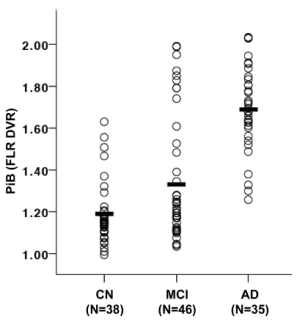 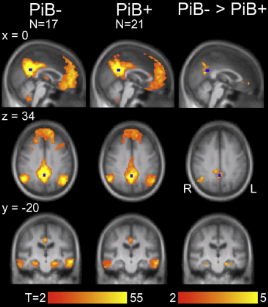 Clinically normal participants with high amyloid
burden displayed significantly reduced f-nal correlations within DMN, including f-nal disconnection of the hippocampal formation relative to participants with low amyloid burden. These reductions were also observed when controlling for age and structural atrophy
Seed in PCC
(blue box)
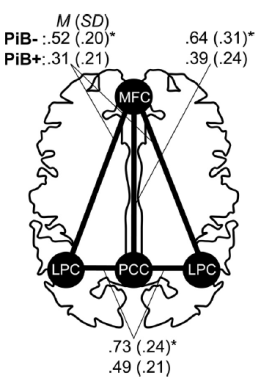 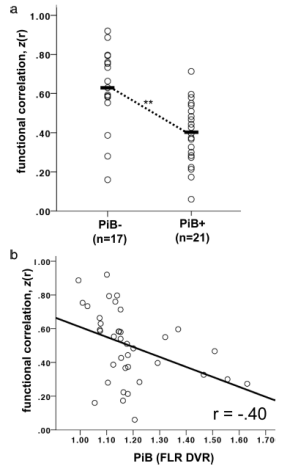 Hedden et al., J. Neurosci., 2009, 29, 12686-12694;
findings confirmed in Sheline et al., Biol. Psychiatry, 2010, 67, 584-587
Latest findings
CSF Aβ<500 pg/mL
vs. CSF Aβ >500 pg/mL
CSF p-tau181>80 pg/mL
vs. CSF p-tau181<80 pg/mL
The main opposing network to DMN is the Dorsal Attention Network (DAN): DAN turns off when DMN activates and vice-versa

In participants with low CSF Aβ42 and high p-tau181 (207 cognitively normal participants with preclinical AD), this switching between networks becomes sloppy: in these people, some nodes of the DAN did not turn off when DMN was active
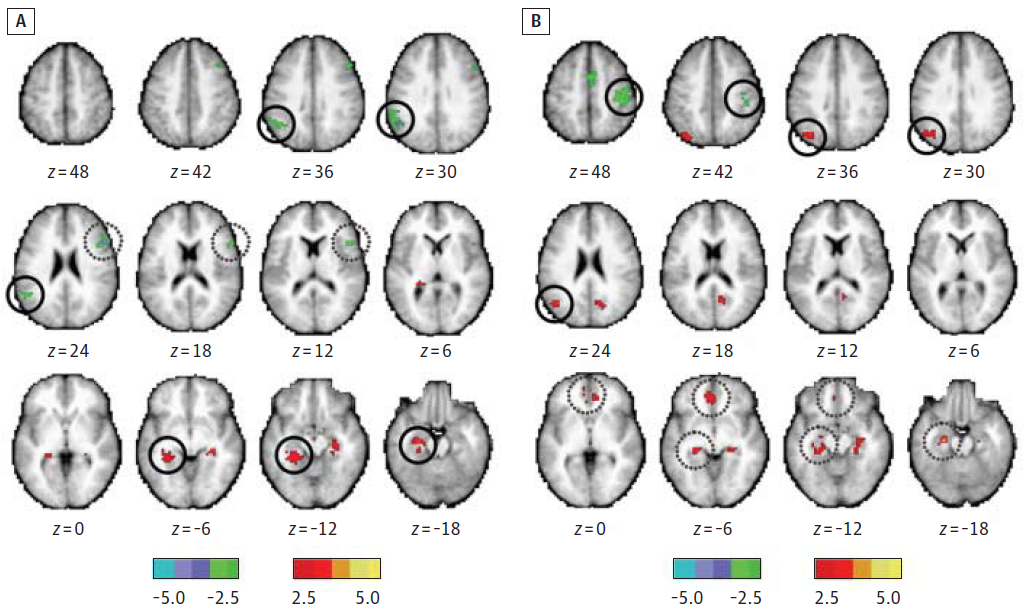 increase      decrease in f-nal conn.
increase      decrease
PCC & MTL
MTL & mPFC
Wang et al., JAMA Neurol., 2013, Aug 29, Epub ahead of print
From where Aβ originates from?
Earlier findings show that Aβ does not enter the extracellular space of CNS from serum via the vasculature, ependymal organs, or by the way of choroid plexus, 
	 nor it is generated by astrocytes, oligodendrocytes, or microglia cells;
	 not all nerve cells can generated Aβ: nerve cells of the enteric and  
	 peripheral nervous system can not do so, neither do CNS interneurons

Contrary to what has been previously thought, Aβ deposits are seen later than intraneuronal neurofibrillary (tau) changes (Braak and Del Tredici, Neurobiol. Aging, 2004; Schnheit et al., Neurobiol. Aging 2004; Braak et al., Acta Neuropathol., 2013, in press)!

The most likely candidates for generating Aβ are chiefly projecting neurons of brainstem nuclei in which abnormal tau inclusions are present that commence production of Aβ deposits and which have long axons with diffuse projections (with non-juctional varicosities, and only a few classical synaptic boutons with pre- and postsynaptic thickening) to the cerebral cortex (e.g. the existence of Aβ plaques in the cerebellum can only be explained by such a phenomenon as the neurons of the cerebellum itself do not develop tau-associated lesions)

Such a mechanism where projecting axons similarly innervate cells of the vasculature (amyloid angiopathy) would also explain why Aβ plaques are found only in CNS
NA-gic terminals correspond best with Aβ plaque deposition in CCx and AA, while terminals of the upper raphe nuclei may be responsible for Aβ plaques in striatum

Both systems are necessary for DMN f-on! Is Aβ just the consequence, not the cause of AD?
Braak and Del Tredici, Acta Neuropathol., 2013, 126, 303-306; Braak et al., Acta Neuropathol., 2013, in press
Thank you for your attention
Croatian Science Foundation
Detection and tracking of biological markers for early therapeutic intervention in sporadic Alzheimer's disease
Project of the Croatian Science Foundation grant no. 09/16, lasting from 1st Jan 2012 - 31st Dec 2014
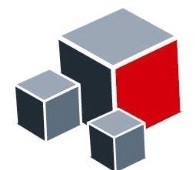 For new developments please visit our web page
		 http://alzbiotrack.hiim.hr